الوحدة الثانية
استخدام الوسائط المتعددة
أهلًا بكم، في هذه الوحدة نستكشف عالم الوسائط المتعددة، وهي الأصوات والصور ومقاطع الفيديو وما إلى ذلك وسنتعلم كيفية إنشاء مقطع صوتي واستعراض الصور ومقاطع الفيديو وتطبيق تاثيرات وتحسينات على الصور
أهداف التعلم
سنتعلم في هذه الوحدة:
استخدام أدوات ويندوز والميكرفون للتسجيلات الصوتية.
عرض وتحرير الصور ومقاطع الفيديو.
استخدام بعض المؤثرات الخاصة التي تجعل الصور تبدو أفضل.
الأدوات
مسجل الصوت VOICE Recorder.
جروف ميوزيك groove music.
صور مايكروسوفت Microsoft photos.
أدوبي فوتوشوب إكسبرس لأجهزة آي باد وأيفون  adobe ps express for iPad/ iPhone
بيكس آرت لنظام جوجل أندرويد piscary for google android
محرر صور بيزاب عبر الإنترنت
Pizap online photo edittor
ميكروفون microphone
سماعات headphones
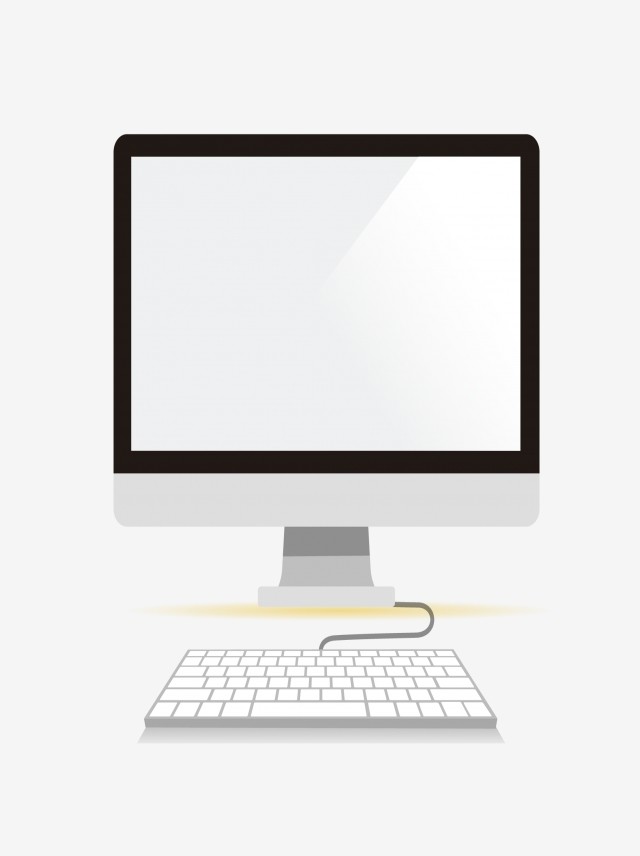 الدرس الأول
إنشاء مقطع صوتي
يمكنك تخزين مقاطع صوتية مختلفة على الحاسب أو تحميلها من الإنترنت والاستماع إليها وقت ما تشاء، ويمكن أيضا إنشاء مقاطع صوتية خاصة بك. دعنا نرى كيف يمكن القيام بذلك، في البداية تأكد من توصيل مقبس الميكروفون بالمنفذ الخاص به في جهاز الحاسب۔ تستخدم بعض أجهزة الحاسب منفذا واحدًا لسماعات الرأس والميكروفون معًا
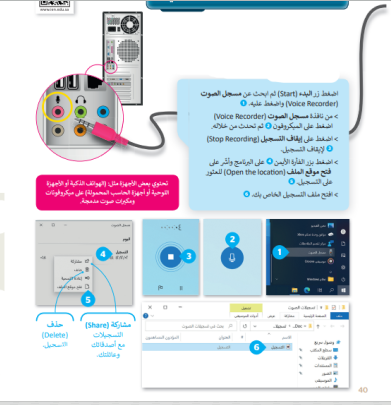 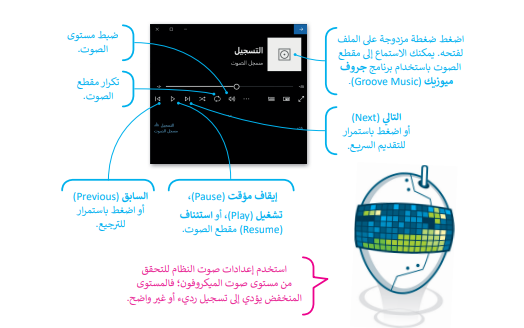 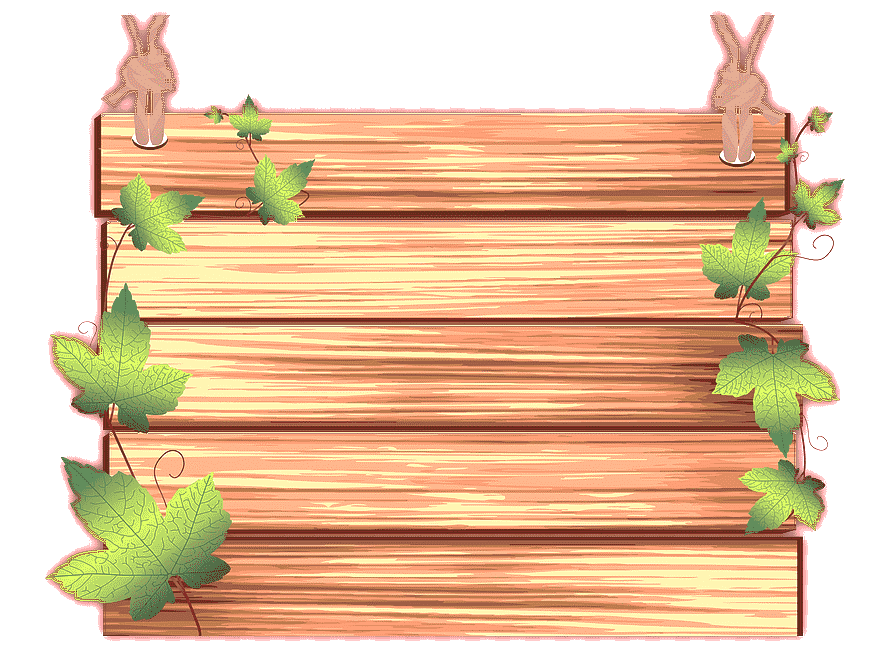 لنطبق معًا
تدريب 1
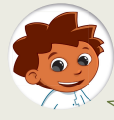 قم بالتسجيل ممسكًا بالميكرفون على مسافات مختلفة من فمك مع إبعاد وتقريب الميكروفون، ثم لاحظ الفرق في جودة التسجيل، يمكنك ايضًا تغطية الميكروفون بقطعة قماش وملاحظة الاختلاف في صوتك.
قم بتنزيل بعض المقاطع الصوتية من مواقع مختلفة على الإنترنت واستمع إليها.
هل جميع المقاطع بنفس الجودة؟ 
هل لاحظت أي اختلاف؟
تدريب 2
مقاطعي الصوتية
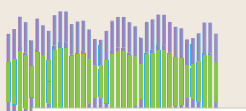 هناك العديد من الأصوات المختلفة التي يمكن سماعها من حولنا.
يمكن تنزيل بعض الملفات الصوتية من الويب، كما يمكنك إنشاء ملفاتك الصوتية الخاصة.
كيف تنشئ ملفًا صوتيًا؟
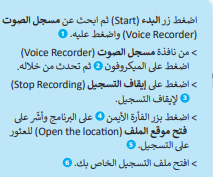 كيف تحفظه على جهاز الحاسب؟
..............................................................
هل سبق لك إنشاء ملف صوتي؟
نعم
ما المعدات التي تحتاجها لتسجيل مقطع صوتي؟
..............................................................
تدريب 3
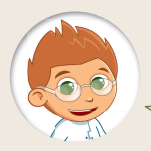 مقاطعي الصوتية
قسم معلمك طلبة الفصل إلى مجموعات تختص كل منها بنوع من الأصوات ، ضع دائرة حول مجموعتك
أدوات
أصوات الطبيعة
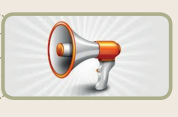 وسائل النقل
أصوات من الحياة اليومية
حيوانات
بالتعاون مع أعضاء مجموعتك، قم بما يلي : زيارة صفحة الويب التالية: http://www.dkidsnet.com/sounds-ar.html
وحمل المقاطع الصوتية وفقا للموضوع الخاص بمجموعتك، احفظ هذه المقاطع في مجلد المستندات على الحاسب الخاص بك. استمع إلى جميع المسارات واختر أربعة منها تتعلق بمجموعتك
أنشى مجلدا جديدا في مجلد المستندات، سم هذا المجلد باسم فريقك وطمع المسارات التي اخترتها فيه.
أعد تسمية المقاطع الصوتية بأسماء من اختيارك. 
املأ الفراغات التالية بأسماء الملفات المحفوظة.
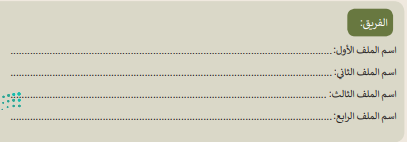 تدريب 4
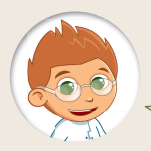 مقاطعي الصوتية
قم بإنشاء مقطعك الصوتي
بالتعاون مع أعضاء مجموعتك، قم بما يلي:
1- تأكد من توصيل الميكرفون والحاسب.
2- اختر من سيتحدث.
3- استخدم الميكروفون ومسجل الصوت تسجيل ما يلي:
لقد جمع فريقك بعض المقاطع الصوتية المتعلقة بالموضوع الموكل به. هل تستطيع التعرف على كل صوت من هذه الأصوات ؟ استمع بدقة إلى كل صوت، وإذا لم تستطع التعرف عليه اطلب الاستماع مرة أخرى. تذكر أن تصغي جيدا.
1- احفظ هذا الملف في المجلد الذي أنشأته سابقًا.
2- قم بتسمية المقطع الصوتي "مقدمة".
3- كم ثانية بلغت مدة تسجيلك؟ ...................
تدريب 5
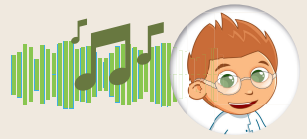 مقاطعي الصوتية
تشغيل المقاطع الصوتية
سيقوم كل فريق بتشغيل مقاطع الصوتية باستخدام مكبر الصوت لكي تتمكن جميع الفرق من الاستماع إليها
ومحاولة التعرف على الأصوات:
أولا يجب تشغيل الملف الصوتي المسمى "مقدمة" ثم الملفات الأخرى.
استمع بشكل جيد ثم قم بتعبئة الجدول أدناه.
اكتب اسم كل مجموعة في العمود الثاني، ثم اتبع ذلك بالأصوات التي تسمعها. اكتب بيانات فريقك أيضا
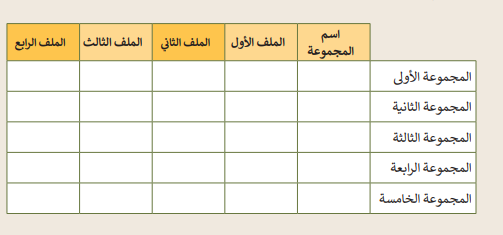